.
Механізм дії ферментів
Активний центр ферменту - організована функціональна структура, що складається з обмеженого числа амінокислотних залишків, яка вступає в безпосередній контакт з субстратом
Формування активного центру - результат освіти вторинної та третинної структури білка на основі первинної послідовності. 

	 У формуванні можуть брати участь молекули води, іони металів або органічний кофактор.
Робота активного центру :
1) зв'язування субстрату
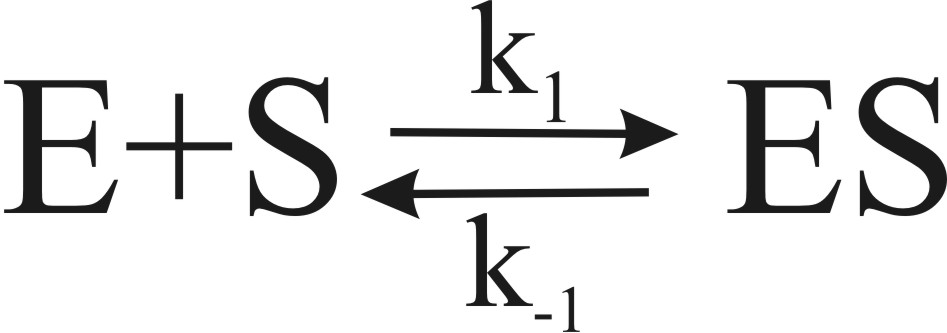 k-1/k1=Kd [моль/л=М] 
Kd – константа дисоціації фермент-субстратного комплексу
2) Хімічне перетворення.
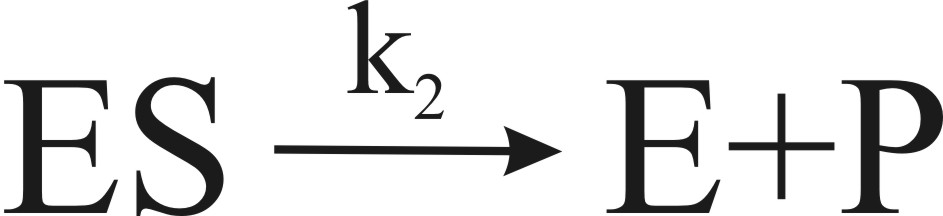 k2 = kcat [cек-1] характеризує число оборотів 
 ферментативної реакції
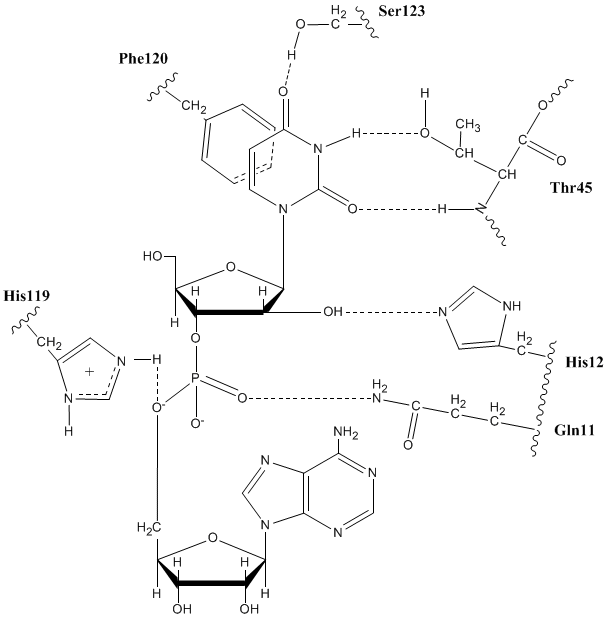 Двустадійний механізм реакції гідролізу рібонуклеазою А Перша стадія
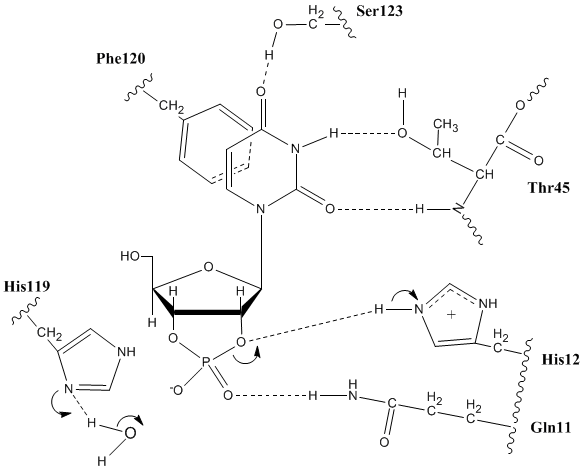 Двустадійний механізм реакції гідролізу рібонуклеазою А
 Друга стадія
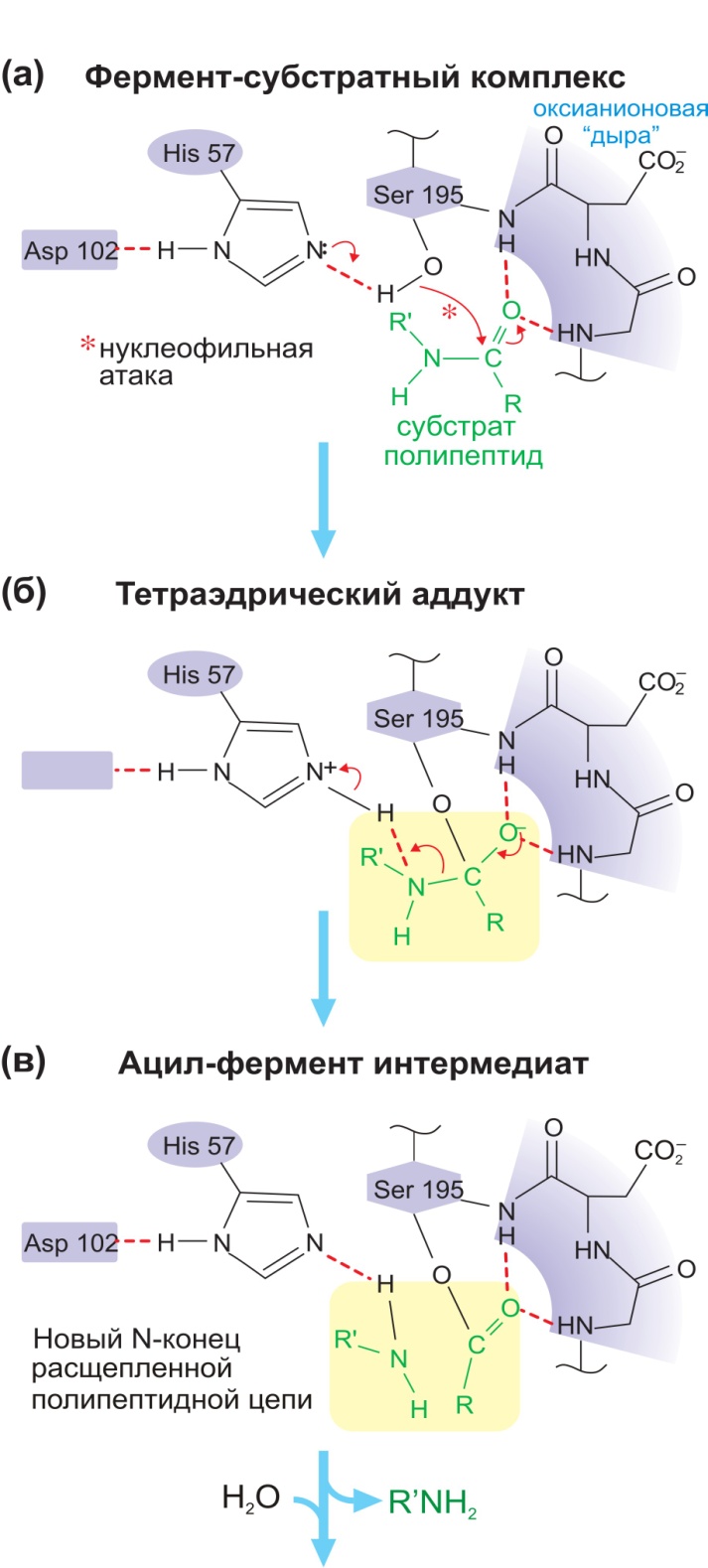 Схема активного центру серинових протеаз.  Механізм їх дії
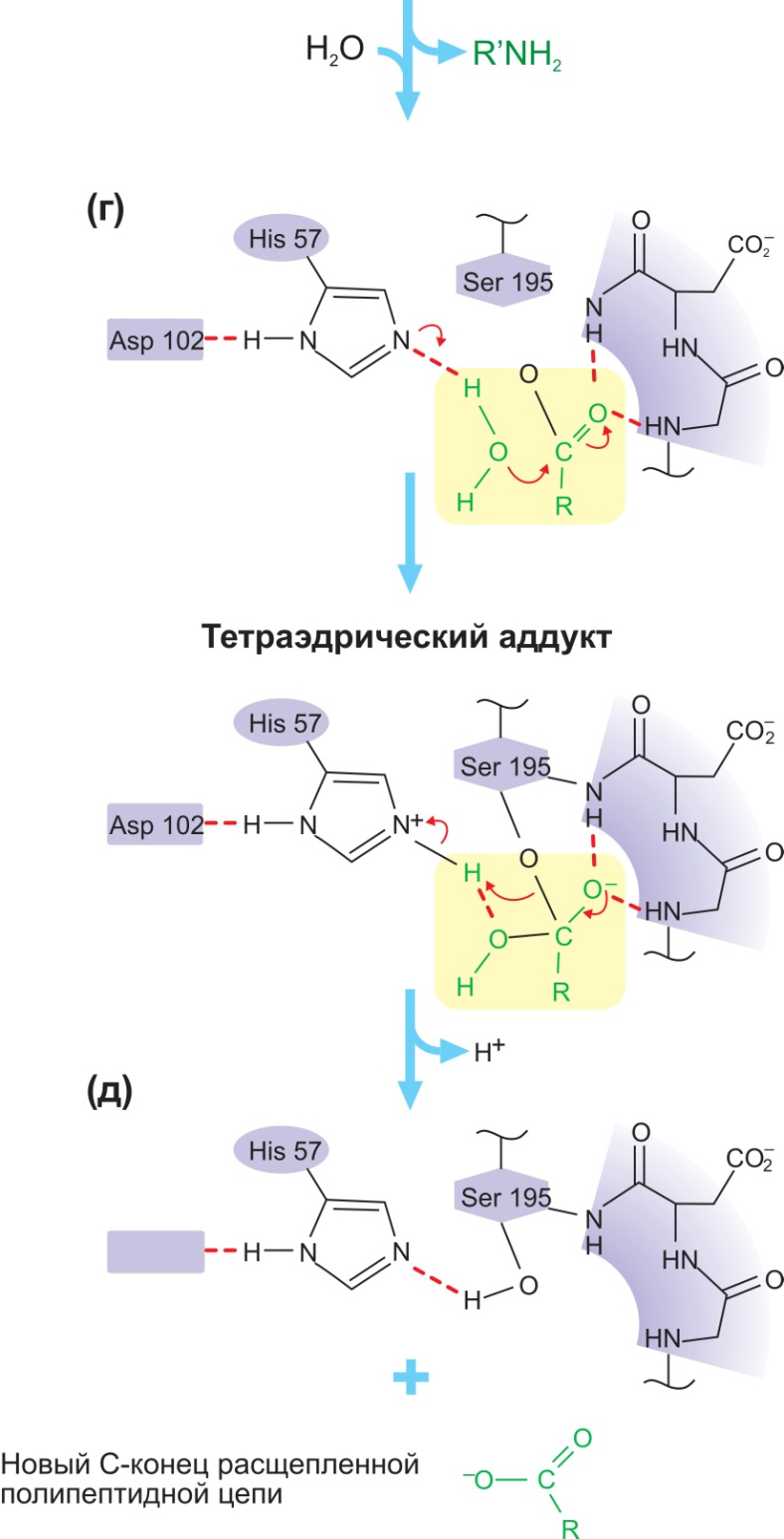 Схема активного центру серинових протеаз.  Механізм їх дії
Схема активного центру карбоксипептидази А у присутності субстрату
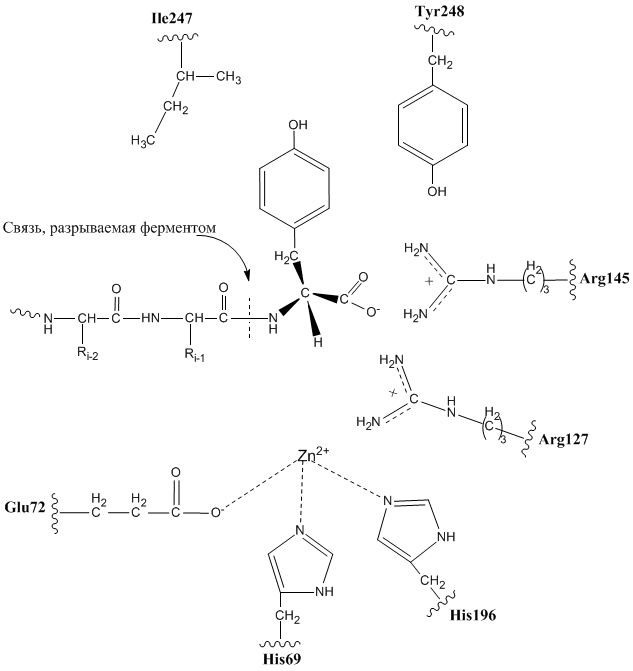